Financial
Status
Update
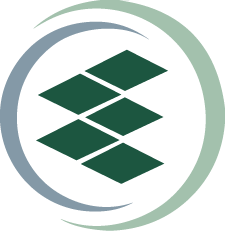 EASTERN WEST VIRGINIA COMMUNITY AND TECHNICAL COLLEGE
Board of Governors Meeting – November 16, 2022
Financial Highlights
FY22 Financial Statement Presentation
Marie Long (Suttle & Stalnaker)
Cash Balances (at 10/31/22)
Budget –vs- Actual (cash basis at 10/31/22)
Budget Revisions (no revisions since last meeting)
HEERF Funds Balance (at 10/31/22)

Pending:
       	
	- Budget Scenarios (Finance Committee discussion)
	- Finance Committee is to schedule a meeting.
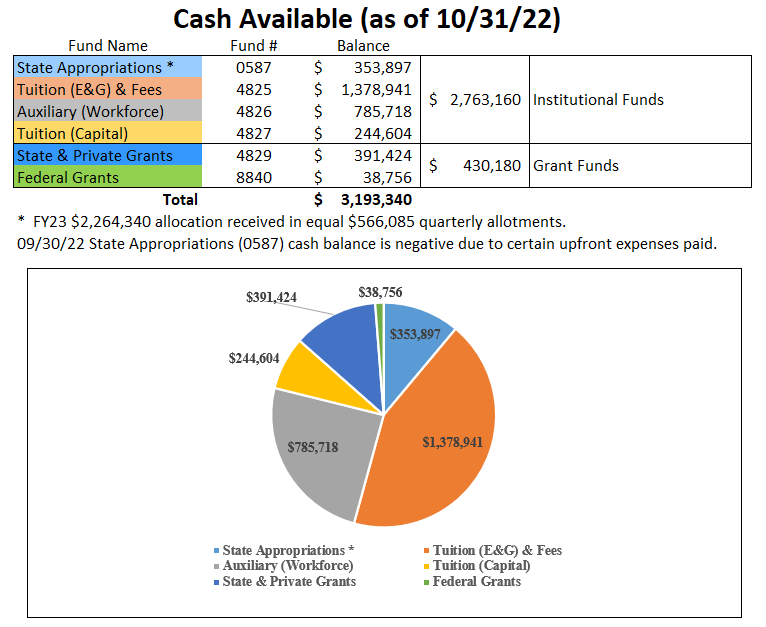 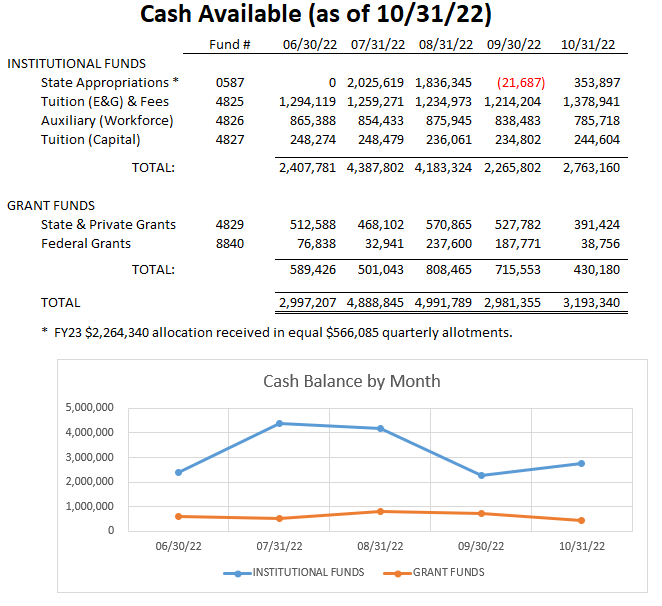 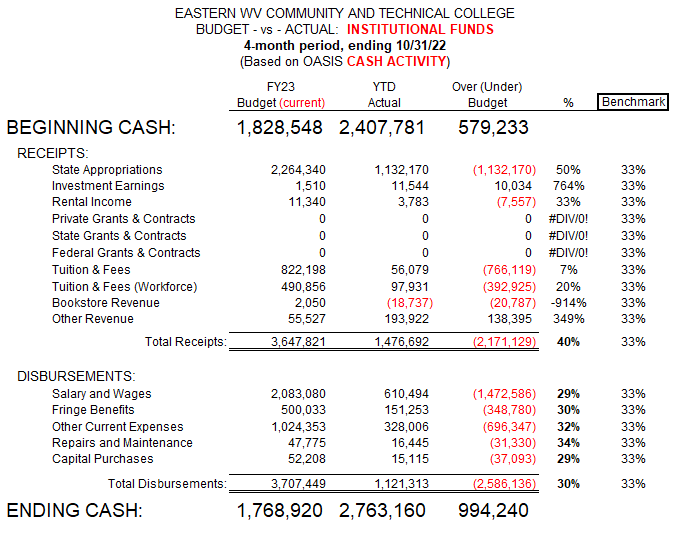 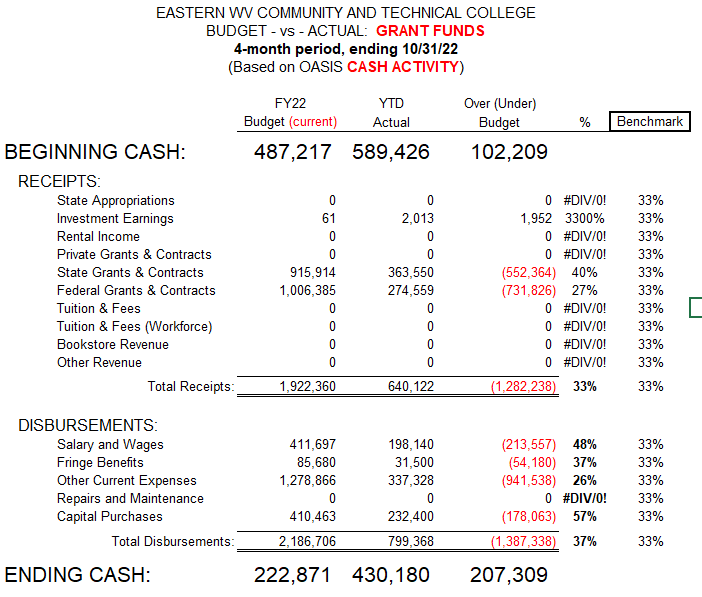 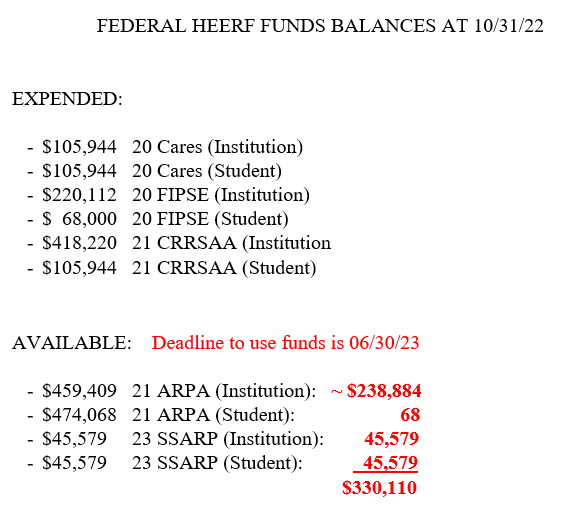